温故而知新
-----一模作文讲评
By Wang Lei
Learning objectives
Be able to
1. better structure your writing.
2. better summarize the material.
3. come up with ideas using two strategies.
请阅读下面文字，并按照要求用英语写一篇150词左右的文章。
         The Ministry of Education issued a notice on Nov. 22, 2019. According to the regulation, primary and middle school teachers are allowed to criticize and give proper punishment to students who violate school discipline, social order, laws and rules, as well as those who cause chaos. Should teachers be allowed to discipline students? Students share their opinions.
 
Su Hua
Teachers should be cautious in disciplining students. They can punish a student without violence but hurt the child psychologically for the rest of his life My daughter's teacher makes who forget to bring homework stand for an hour at their seat. I do believe the aim is student to feel ashamed and it is not acceptable.
Li Jiang
It is parents' responsibility to discipline the students, not teachers, because the teachers are not paid to discipline children, but to guide their learning, If necessary, teachers should manage situation in a way that is effective but does not replace the parents.
Zhang Ming
I think teachers should be allowed to discipline children in class to maintain an environment beneficial for learning. Here the word "discipline does not mean "punish". Teachers discipline children to lead them into what is believed to be correct thinking and action, rather than punish them.
道路千万条  审题第一条
[写作内容]
1. 用约30词概括上述信息的主要内容；
2. 你是否赞成“教师对违纪违规学生实施一定的惩戒”这一观点，并说明理由（至少两点）；
3. 对如何有效阻止学生违纪违规提出你的建议（至少两点）。
[写作要求]
1. 写作过程中不能直接引用原文语句；
2. 作文中不能出现真实姓名和学校名称；
3. 不必写标题。
[评分标准]
   内容完整，语言规范，语篇连贯，词数适当。
作文写什么？
是什么？
为什么？
怎么办？
Writing Steps
1. 确定主题（是什么）：
   教师对违纪违规学生实施一定的惩戒。
2. 站定立场（为什么）：
   赞成/反对，理由。
3. 提出建议（怎么办）：
   如何阻止学生违纪违规。
Structure
Para. 1   summary of the material
Para. 2   your opinions and reasons
Para. 3   suggestions & conclusion
How to Write a Summary
What is a summary?
A summary is a brief account of the main points of an article in your own words.
Attention:
1. Focus on main points and leave out(省去) examples, details.
        (关注要点，省去详细的例子、细节)
     2. use your own words.  (用自己的语言概括）
     3. Write it in the third person . （第三人称）
     4.Control the number of words about 30.
How to summarize?
Step 1: Find out main points:
            Who 
            What
            Why/Setting
            Result/Influence
Step2: Organize the main points logically
请阅读下面文字，并按照要求用英语写一篇150词左右的文章。
         The Ministry of Education issued a notice on Nov. 22, 2019. According to the regulation, primary and middle school teachers are allowed to criticize and give proper punishment to students who violate school discipline, social order, laws and rules, as well as those who cause chaos. Should teachers be allowed to discipline students? Students share their opinions.
 
Su Hua
Teachers should be cautious in disciplining students. They can punish a student without violence but hurt the child psychologically for the rest of his life My daughter's teacher makes who forget to bring homework stand for an hour at their seat. I do believe the aim is student to feel ashamed and it is not acceptable.
Li Jiang
It is parents' responsibility to discipline the students, not teachers, because the teachers are not paid to discipline children, but to guide their learning, If necessary, teachers should manage situation in a way that is effective but does not replace the parents.
Zhang Ming
I think teachers should be allowed to discipline children in class to maintain an environment beneficial for learning. Here the word "discipline does not mean "punish". Teachers discipline children to lead them into what is believed to be correct thinking and action, rather than punish them.
How to summarize?
Step1 : Find out main points:
1. According to the regulation, primary and middle school teachers are allowed to criticize and give proper punishment to students.
2. Students share their opinion on this issue.
( Should teachers be allowed to discipline students?)
Su Hua: No. 
Li Jiang: No. 
Zhang Ming: Yes.
Opinions vary.
How to summarize?
Step2: Organize the main points logically
New regulation
Different opinions
现象
评价
One possible version
An official notice has been issued to grant teachers the right to properly punish students. The public are concerned about this regulation, expressing their opinions on it from different perspectives.(30 words)
Structure
Para. 1   summary of the material
Para. 2   your opinions and reasons
Para. 3   suggestions & conclusion
A good passage is like a big tree.
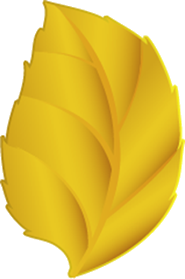 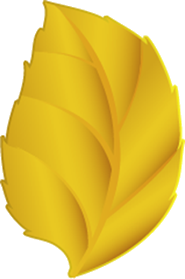 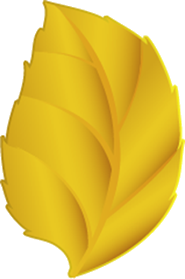 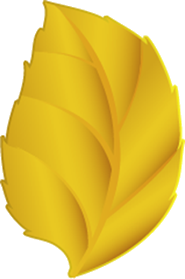 ideas
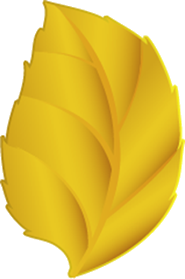 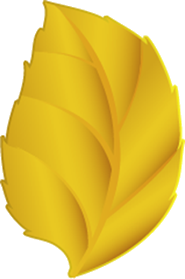 language
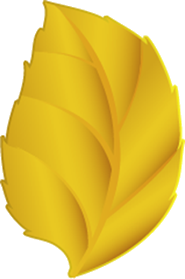 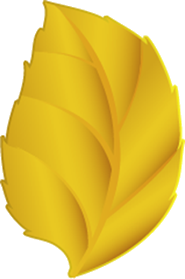 structure
Your composition would be like this tree.
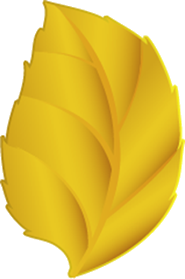 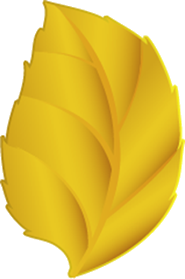 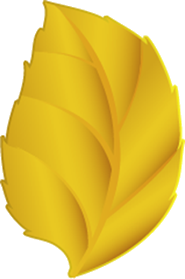 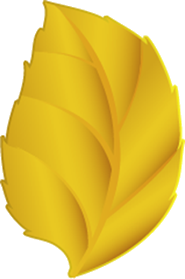 ideas
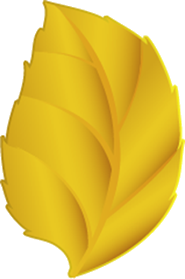 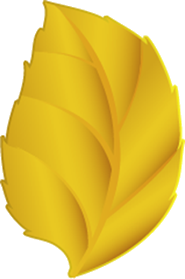 language
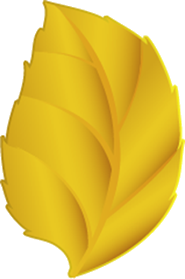 structure
How to Come up with Ideas
Sample 1 (para2 Reasons)
Topic Sentence  +  Supporting Sentences
As a senior school student, I give applause to this regulation. School is a place where every student should obey rules, and if not, they should be responsible for what they've done. Additionally proper punishment is a good way to teach students to figure out how to behave themselves, which is also a good example to instruct others.
Be one-sided
Student’s obligation
On social level
On individual level
teacher’s role
Sample 2 (para2 Reasons)
Topic Sentence  +  Supporting Sentences
As a senior school student, I think it is awful for teachers to adopt punishment to discipline their students. Punishment, if not used properly, may leave a deep scar on the children, which is a great disadvantage to students' lifelong development. What's worse, punishment from teachers may cause conflicts and, as a result, barriers between teachers and students.
Mental health
On individual level
On social level
Interpersonal relationship
Sample (para3 Suggestions)
As to how to discipline students, proper measures, I think, come first to prevent them from violating school rules. School regulations are to be transparently issued, which helps all the people concerned know how students should behave on campus. Besides, parents should take the responsibility for telling children how to distinguish right from wrong. Only with joint efforts can students learn to obey the school rules.
School’s role
On social level
Parents’ responsibility
How to come up with ideas?
How to come up with ideas?
Strategy 1. develop your ideas on individual and social levels.
Sample (para3 Suggestions)
As to how to discipline students, proper measures, I think, come first to prevent them from violating school rules. School regulations are to be transparently issued, which helps all the people concerned know how students should behave on campus. Besides, parents should take the responsibility for telling children how to distinguish right from wrong. Only with joint efforts can students learn to obey the school rules.
Li Jiang said, “it’s parents’ responsibility to discipline the students, not teachers.”
School’s role
On social level
Parents’ responsibility
Sample (para3 Suggestions)
As to how to discipline students, proper measures, I think, come first to prevent them from violating school rules. School regulations are to be transparently issued, which helps all the people concerned know how students should behave on campus. Besides, parents should take the responsibility for telling children how to distinguish right from wrong. Only with joint efforts can students learn to obey the school rules.
Li Jiang said, “it’s parents’ responsibility to discipline the students, not teachers.”
School’s role
On social level
Li Jiang’s opinion
Parents’ responsibility
How to come up with ideas?
Strategy 1. develop your ideas on individual and social levels.
Strategy 2. Dig in the reading materials and get good ideas.
How to summarize?
Step 1: Find out main points:
            Who 
            What
            Why/Setting
            Result/Influence
Step2: Organize the main points logically
Practice makes perfect
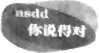 请认真阅读下面短文，并按照要求用英语写一篇150词左右的文章。
                           Is youth lingo ruining the Chinese language?
Young people often create their own language that goes beyond rigid linguistic rules. This year's latest slang(俚语) terms add a further simplification: the use of pinyin acronyms(首字母缩略词). “Awsl，” in pinyin, for instance, means “Ah, wo si le”(Oh, I'm gonna die), and is used if something is too cute or adorable to bear. “Pyq” stands for “pengyou quan”， the social feed on the popular Chinese social media app WeChat, and “nsdd” stands for “ni shuo de dui”(you're right)．
        Teens want to be different from their parents, so it's natural for them to create and use their own linguistic terms to show that. In doing so, young people are indeed driving linguistic change. They aren't the only factor influencing language development, but they can indeed transform how future generations communicate.
         Critics fear that Chinese internet slang will have the potential to negatively influence broader linguistic trends of Mandarin Chinese, in particular, the gradual taking over of pinyin. As pinyin gets widely used when texting or writing on mobile phone or computer, while less and less people write characters by hand, people gradually forget how to write them. The phenomenon has got a name in China：“Character amnesia(健忘症)．”
【写作内容】 1. 用约30个单词概述上文年轻人使用网络语言的现象；
2. 用约120个单词发表你的观点，内容包括：谈谈你的看法，并用2~3个理由或论据支撑你的看法。
Practice makes perfect
1. summarize the material.
   2. wrtie down the topic sentence of Para 2.
   3. write down two arguments for Para 2.
Practice makes perfect
1. summarize the material.
Step 1: Find out main points:



Step2: Organize the main points logically
Practice makes perfect
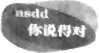 请认真阅读下面短文，并按照要求用英语写一篇150词左右的文章。
                           Is youth lingo ruining the Chinese language?
Young people often create their own language that goes beyond rigid linguistic rules. This year's latest slang(俚语) terms add a further simplification: the use of pinyin acronyms(首字母缩略词). “Awsl，” in pinyin, for instance, means “Ah, wo si le”(Oh, I'm gonna die), and is used if something is too cute or adorable to bear. “Pyq” stands for “pengyou quan”， the social feed on the popular Chinese social media app WeChat, and “nsdd” stands for “ni shuo de dui”(you're right)．
        Teens want to be different from their parents, so it's natural for them to create and use their own linguistic terms to show that. In doing so, young people are indeed driving linguistic change. They aren't the only factor influencing language development, but they can indeed transform how future generations communicate.
         Critics fear that Chinese internet slang will have the potential to negatively influence broader linguistic trends of Mandarin Chinese, in particular, the gradual taking over of pinyin. As pinyin gets widely used when texting or writing on mobile phone or computer, while less and less people write characters by hand, people gradually forget how to write them. The phenomenon has got a name in China：“Character amnesia(健忘症)．”
【写作内容】 1. 用约30个单词概述上文年轻人使用网络语言的现象；
2. 用约120个单词发表你的观点，内容包括：谈谈你的看法，并用2~3个理由或论据支撑你的看法。
Young people often create their own language-----slang.
Teens want to be different from their parents.
Critics fear that Chinese internet slang will have the potential to negatively influence broader linguistic trends of Mandarin Chinese.
Practice makes perfect
1. summarize the material.
Step 1: Find out main points:
① Young people often create their own language——slang.
② Teens want to be different from their parents.
③ Critics fear that Chinese internet slang will have the potential to negatively influence broader linguistic trends of Mandarin Chinese.
Step2: Organize the main points logically
    现象+评价
    point1 + however + point 2
One possible version
Nowadays, young people often create some new slangs to differentiate themselves. However, with the rapid development of Internet lingo, many critics believe that the emergence of such lingo will damage the foundation of Chinese language.
Practice makes perfect
2. wrtie down the topic sentence of Para 2.
Personally, I don’t see the negative side of youth Internet lingo. 
In my opinion, it is not necessary to worry about the new slang that will likely weaken the new generation’s capability of writing or remembering Chinese characters.
年轻人
网络
Practice makes perfect
3. write down two arguments for Para 2.
语言
Practice makes perfect
3. write down two arguments for Para 2.
Homework
Finish the composition
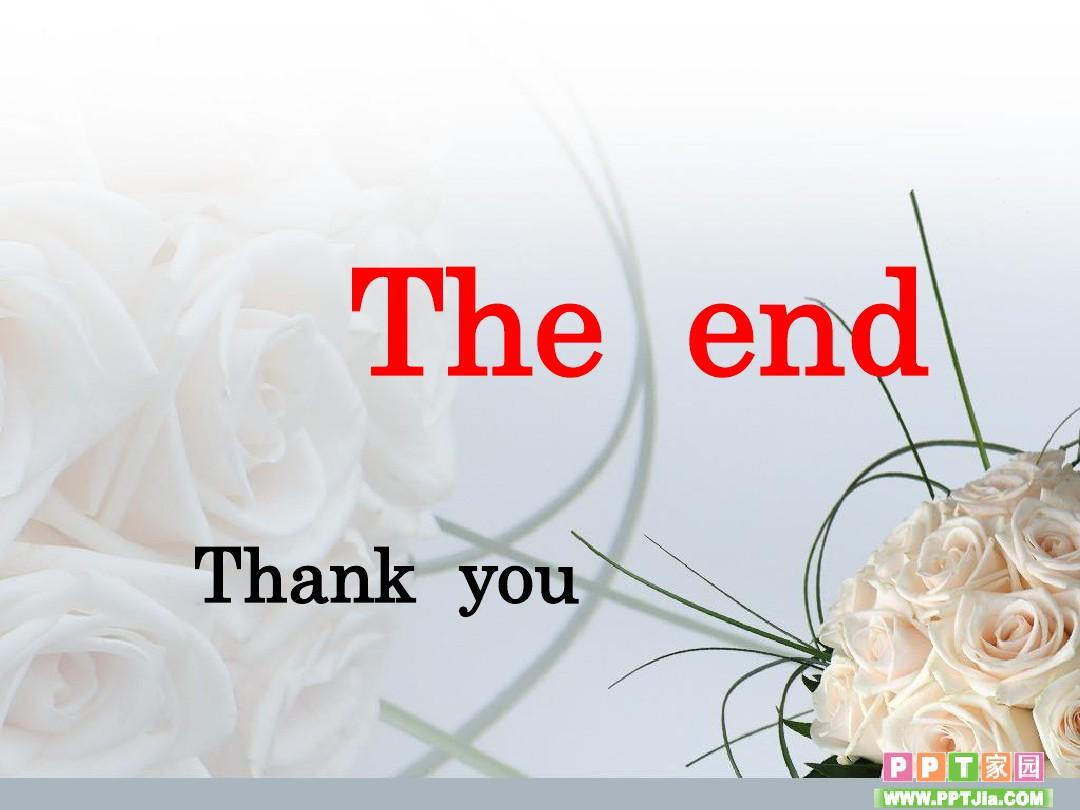